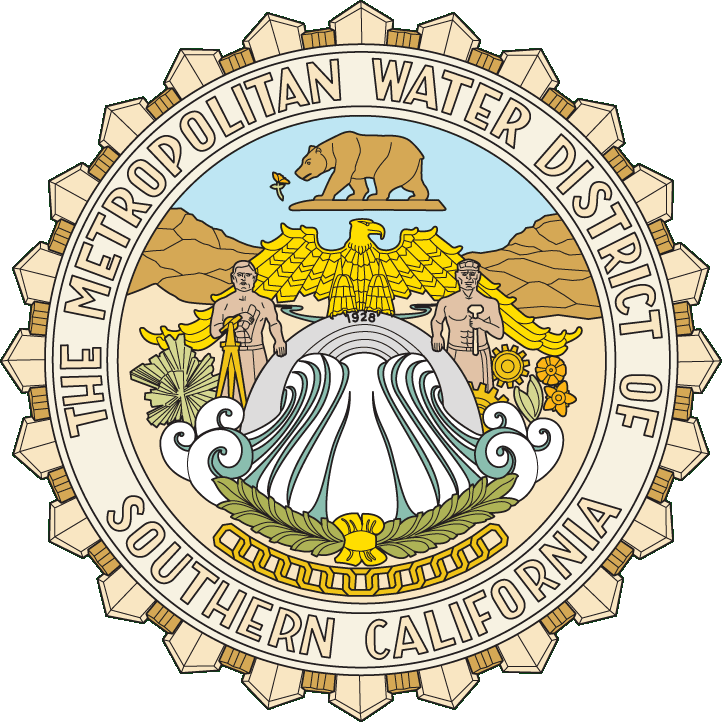 Southern California Water Dialogue
February 26, 2014
2013 Hydrologic Conditions
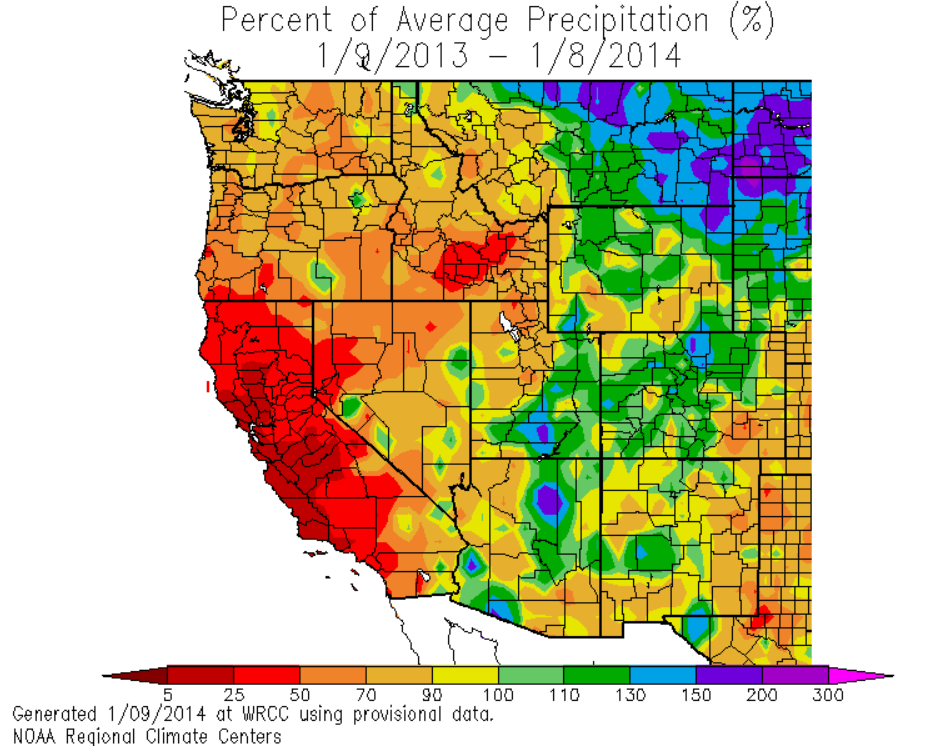 Percent of Average Precipitation (%)
Calendar Year 2013
Driest Calendar Year 
on Record
[Speaker Notes: Message, we are prepared for a dry year]
2014 Hydrologic Conditions
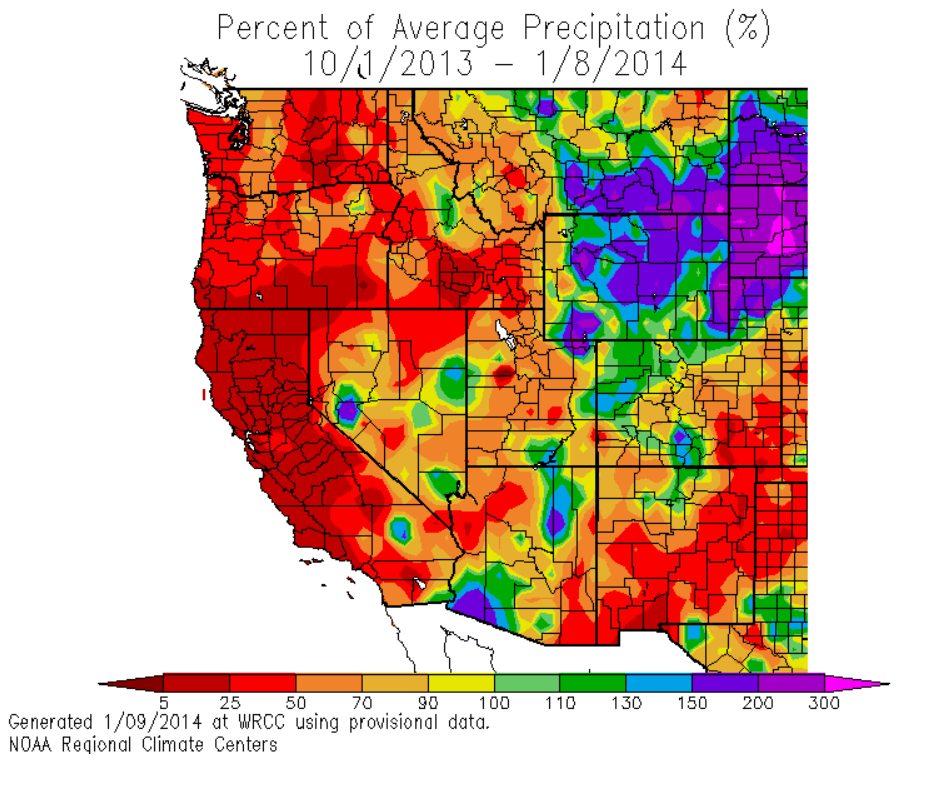 Percent of Average Precipitation (%) 10/1/2013 – 1/31/2014
Percent of Average Precipitation (%)
Oct 2013 – Jan 2014
Driest  Oct-Jan 
on Record
17%
[Speaker Notes: Message, we are prepared for a dry year]
2014 Hydrologic Conditions
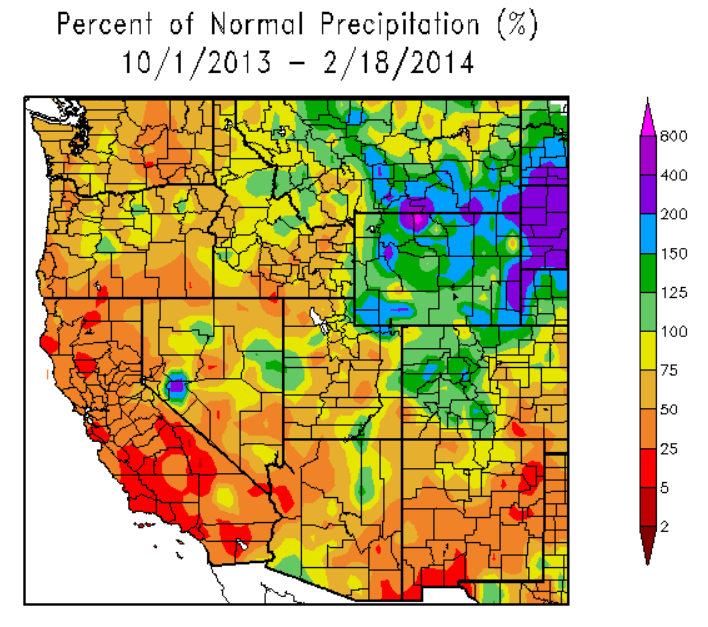 Percent of Average Precipitation (%)
Water Year to Date
Still Below Average
41%
[Speaker Notes: Message, we are prepared for a dry year]
Statewide Impacts
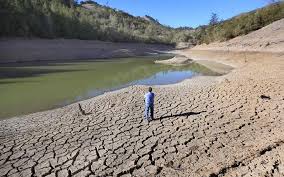 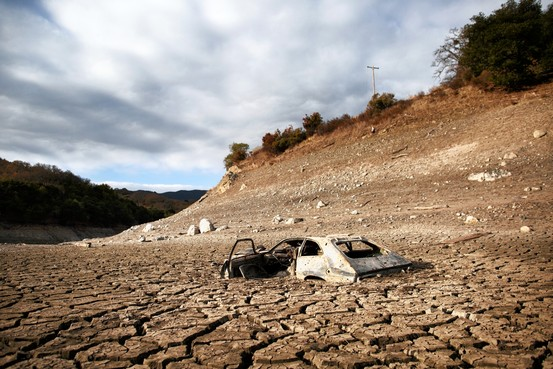 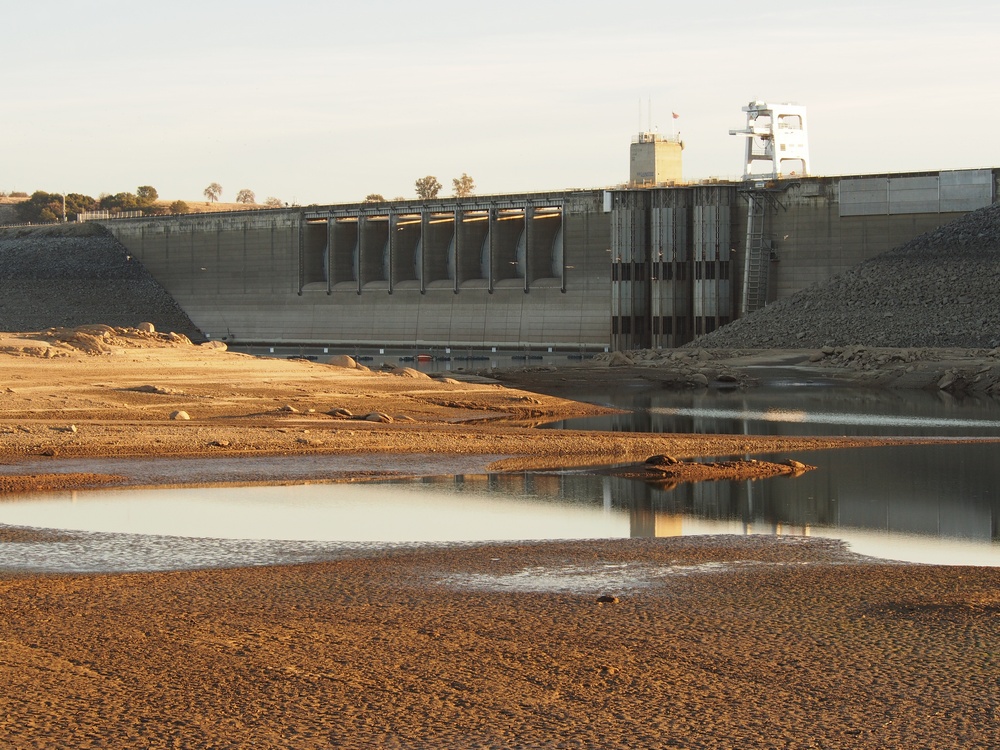 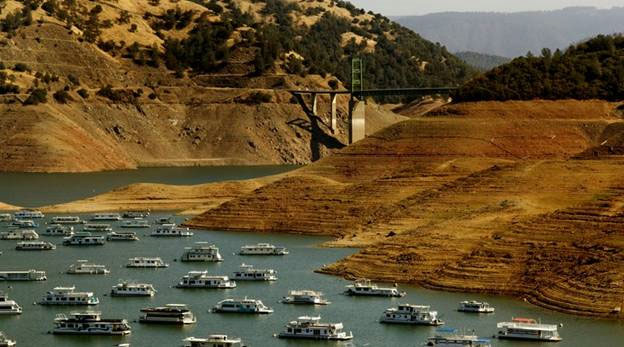 Lake Ghisolfo, Calistoga
January 2014
Almaden Reservoir, San Jose  
January 2014
Lake Oroville
December 2013
Folsom Lake, Sacramento
January 2014
[Speaker Notes: Message, we are prepared for a dry year]
State of California Drought Emergency
Governor Brown declaration on January 17
“Perhaps the worst drought California has seen since records began being kept”
Calls for citizens to do their part and reduce water use by 20 percent
Looks to clear the way for water transfers and exchanges
Recent Events
Second snow survey is only 12% of normal snowpack to date (expected to improve)
DWR reduced the SWP Table A Allocation to zero percent (January 31)
SWRCB granted a joint DWR/USBR petition
Reduces Delta Outflow requirements to minimum
Provides flexibility in Delta Cross Channel operations
Northern Sierra Hydrologic ConditionsEight Station Index WY 1922-2013
Before Storm
17%
Min17.1
Avg50.4
Max88.5
4.5
46.2
[Speaker Notes: Max 1982-83
Min 1923-24
Avg 1922-2013
last year (WY 2013) 46.2”  ~95% of average

This year (WY 2014)  4.5” through end of Jan, ~17% of average 
	
Jan 1.2”, 14% of normal]
Northern Sierra Hydrologic ConditionsEight Station Index WY 1922-2013
After Storm
41%
Min17.1
Avg50.4
Max88.5
12.9
46.2
4.5
[Speaker Notes: This year (WY 2014)  11.8” through 2/11, ~39% of average 

Gain of 7.3” in Feb so far]
Northern Sierra Hydrologic ConditionsEight Station Index WY 1922-2013
Min17.1
Avg50.4
Max88.5
46.2
[Speaker Notes: This year (WY 2014)  11.8” through 2/11, ~39% of average 

Gain of 7.3” in Feb so far]
Colorado River Hydrologic ConditionsUpper Colorado Basin Snowpack
96%
Before Storm
9.7
[Speaker Notes: 6.6” at the end of Dec
9.7” at the end of Jan, for a gain of 3.1”
101% of normal to date

As of Yesterday (2/9)
10.6”
112% of normal to date]
Colorado River Hydrologic ConditionsUpper Colorado Basin Snowpack
112%
After Storm
11.5
[Speaker Notes: 6.6” at the end of Dec
9.7” at the end of Jan, for a gain of 3.1”
101% of normal to date

As of Yesterday (2/9)
10.6”
112% of normal to date]
Probability of Surplus/Shortage Based on January 2014 Conditions
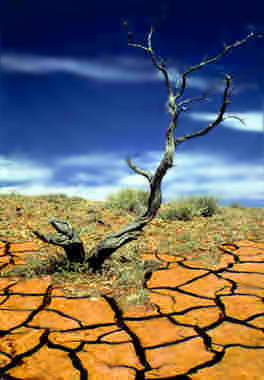 2014 Available SupplyBased on Currently Allocated Supplies
Winter storms may improve the SWP Allocation
SWP: 600 TAF
Table A Allocation: 0 
Storage & Programs: 600 TAF
CRA: 1.2 MAF
Priority 4: 550 TAF
Colorado System Storage & Programs: 650 TAF
2014 Supply and Demand BalanceBased on Currently Allocated Supplies and Demands
2014 Supply and Demand Balance
SWP improvement can increase supplies
2014 Supply and Demand Balance
Conservation reduces storage depletion
MWD Storage ReservesEnd of Year Balances*
*Estimated actual storage balances, may be subject to change.
[Speaker Notes: Message, we are prepared for a dry year!

2013 ending balance - 2.353 MAF, rounds to 2.4 MAF]
MWD Storage ReservesEnd of Year Balances*
Storage use will vary based on actual conditions
*Estimated actual storage balances, may be subject to change.
[Speaker Notes: Message, we are prepared for a dry year!

2013 ending balance - 2.353 MAF, rounds to 2.4 MAF]
Diversification of Water Portfolio
Early 1990’s
2010 IRP Strategy
Heavy dependence on 
imported supply and  SWP Diversions
Emphasis on Conservation, Local Supplies, and Storage & Transfers
CURRENT AS OF 051711
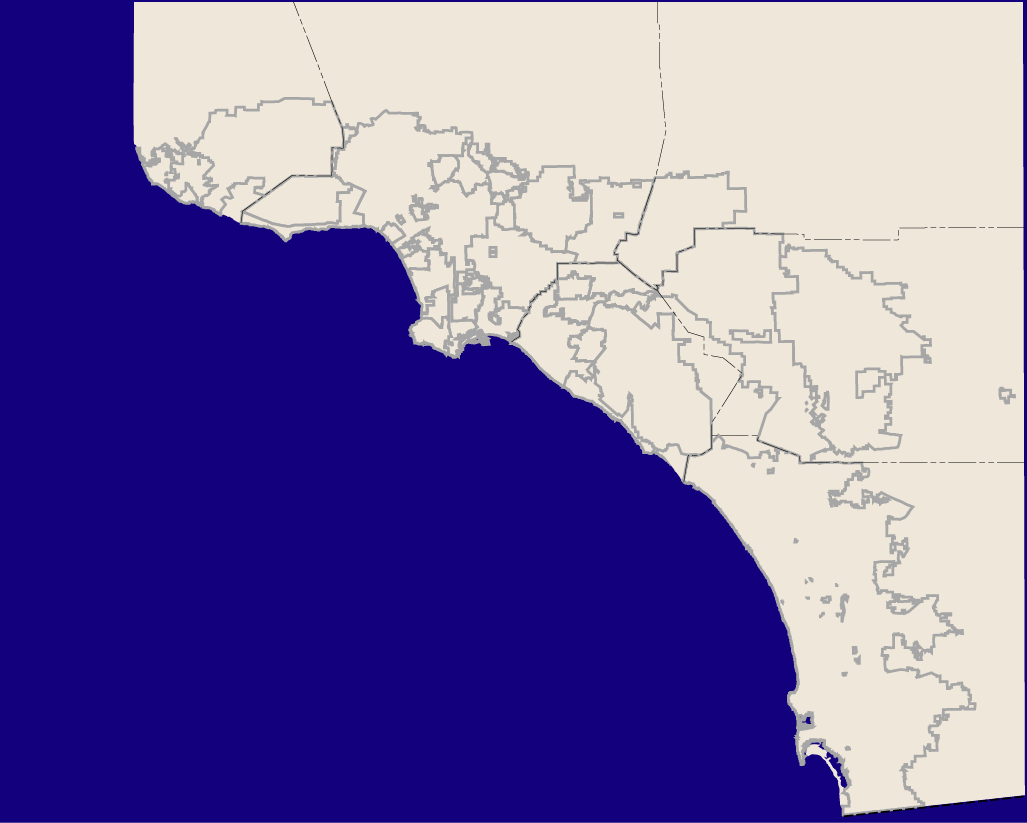 Regional Investments
Reducing Reliance on Imports
Conservation: 	900,000 af/yr
Recycling:  	335,000 af/yr
Groundwater Recovery:	111,000 af/yr
Seawater:  	  46,000 af/yr (planned)
Conservation represents regional actions both active & passive
Recycling & groundwater represents total regional production 2012 (MWD & member agency)
Seawater represents 3 planned local projects
20
[Speaker Notes: Metropolitan and its member agencies have made significant investments in developing local resources to improve efficiencies and reduce the reliance on imported water from both the State Water Project and Colorado River.
Annual water savings include:

Conservation programs saving approximately 900,000 acre-feet
Recycling programs saving over 335,000 acre-feet
Groundwater recovery programs saving more than 111,000 acre-feet
And investments in seawater desalination programs that are currently in different stages of planning will save approximately 46,000 acre-feet per year.

Seawater Desalination Projects
Metropolitan has signed incentive agreements with Long Beach, MWDOC and West Basin.
Incentives modeled after LRP: up to $250 per acre-foot once project is delivering supplies
Pilot study phases, expected capacity: 46,000 AFY; 2017-2020 on-line dates
Carlsbad Project: SDCWA and Poseidon: 
MWD incentive agreement deferred 
56,000 capacity; 48,000 minimum purchase
SDCWA approved Water Purchase Agreement with Poseidon – 2016 on-line target
Total all-in costs of project: $2,041 - $2,290
Other potential projects:
Poseidon Huntington Beach project: permitting phase; 56,000 AFY
SDCWA: Camp Pendleton: study phase: 56,000 – 168,000 AFY
Rosarito Beach (Mexico); two projects, feasibility phase; SoCal would get a portion of supply]
MWD Storage Capacity
Additional Lake Mead
13x Increase in Capacity
Lake Mead Demo
Mojave Demo & Additional Prop. 13
Mojave Amendment
Kern Delta Prop. 13 Programs
Diamond Valley Lake
Castaic & Perris
Arvin Edison
Semitropic
Desert / Coachella
Lake Mathews& Lake Skinner
[Speaker Notes: 1980 – Lake Matthews and Skinner
1990 – Desert and Coachella
1995 – Semitropic, Castaic and Perris under Monterey Agreement
1998 -  Arvin Edison
2000 – DVL
2003 – Kern-Delta and Prop 13 conjunctive use programs
2006 – Mojave Demo and Additional Prop 13 conjunctive use programs
2007 – Lake Mead Demo
2008 – Established Lake Mead storage (1.5 MAF Capacity 400AF max draw)]
Summary
Unprecedented conditions
Metropolitan’s IRP has prepared
Metropolitan is prepared to use storage to meet demands
Water use efficiency is key region-wide
Metropolitan is taking drought actions
Water Supply Alert
Conservation and Recycled Water Budget
Coordination with other agencies
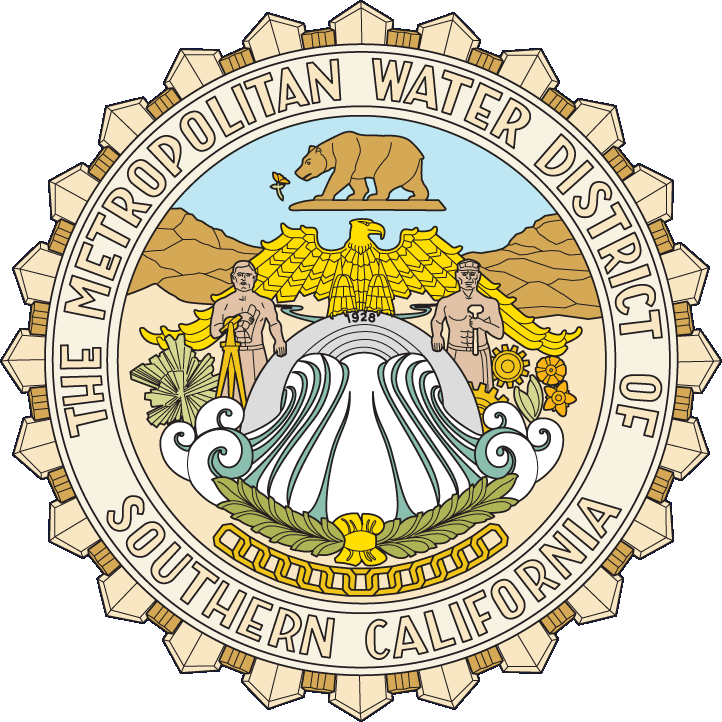 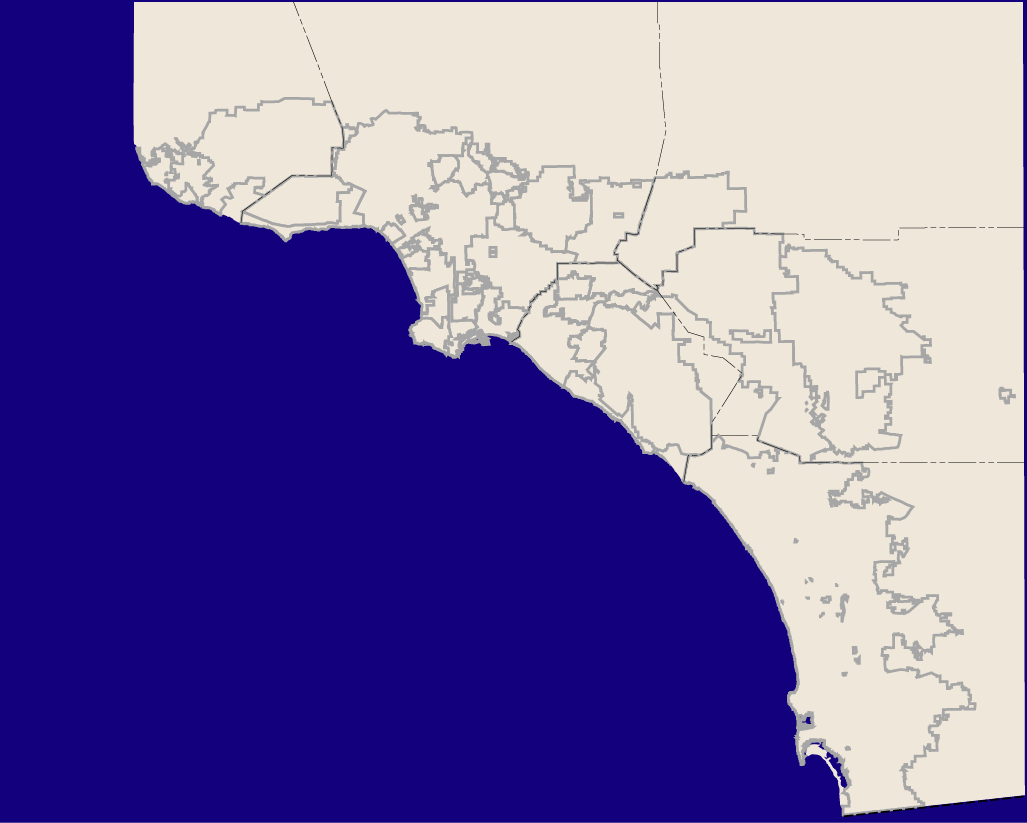 Regional Investments
Reducing Reliance on Imports
Conservation:  	900,000 af/yr
Recycling:  	335,000 af/yr
Groundwater Recovery:	111,000 af/yr
Seawater:  	  46,000 af/yr (planned)
Conservation represents regional actions both active & passive
Recycling & groundwater represents total regional production 2012 (Metropolitan & member agency)
24